1
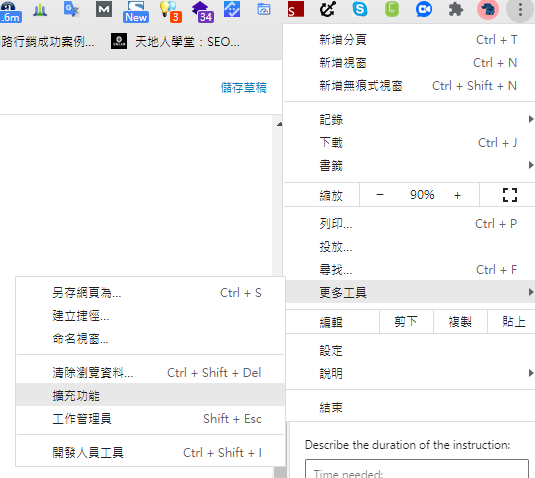 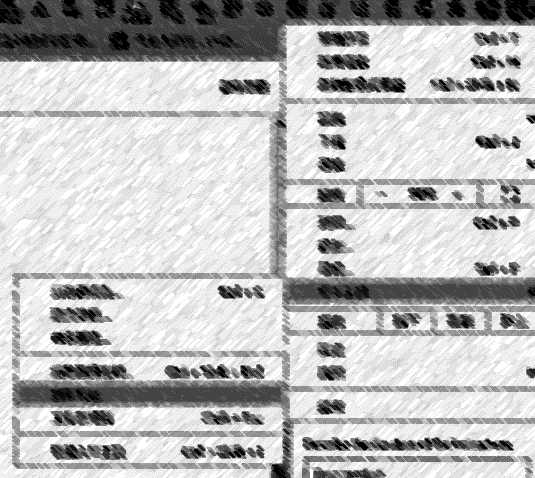 2
3
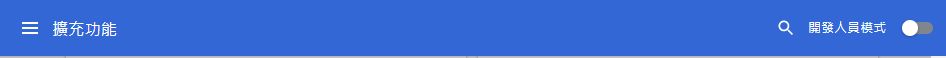 4
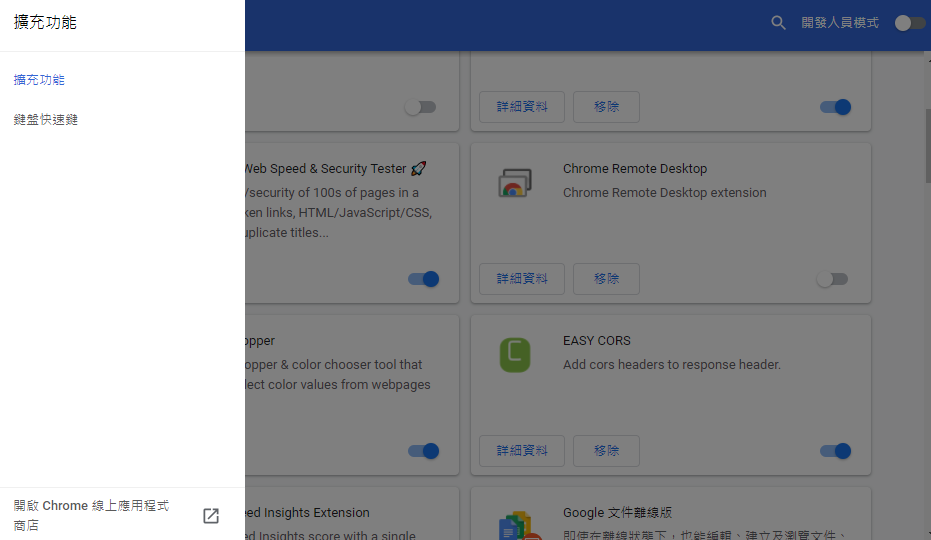 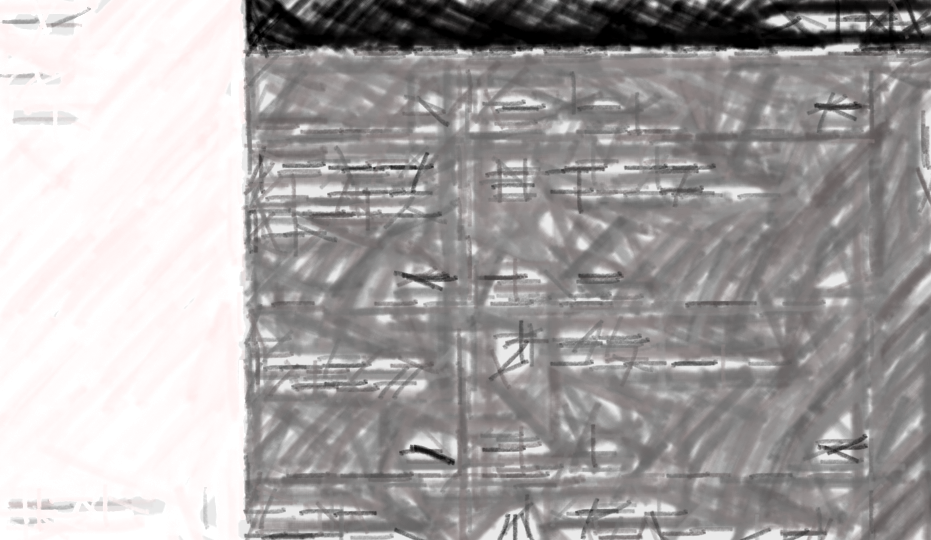 5
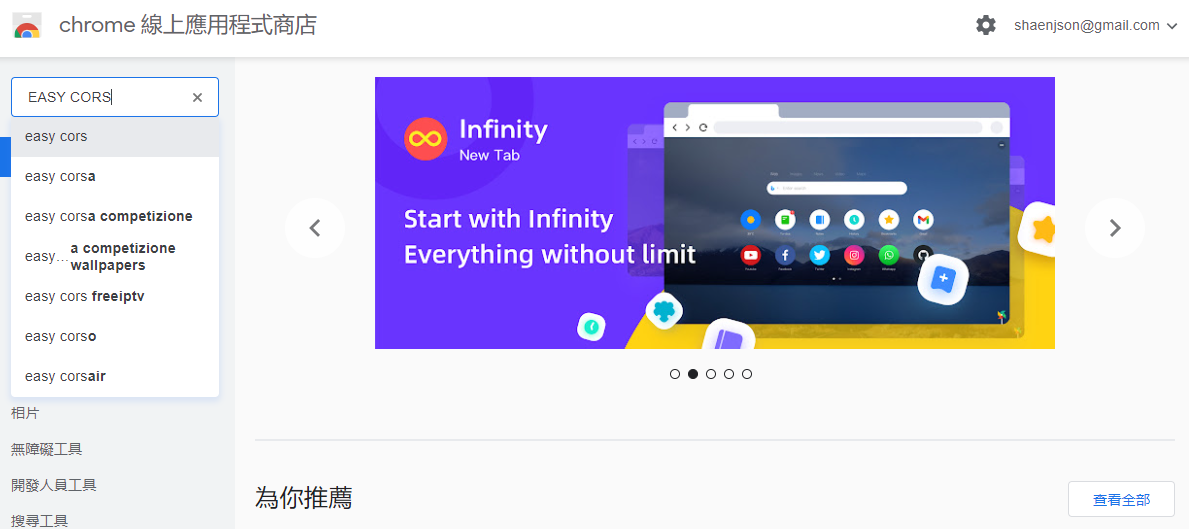 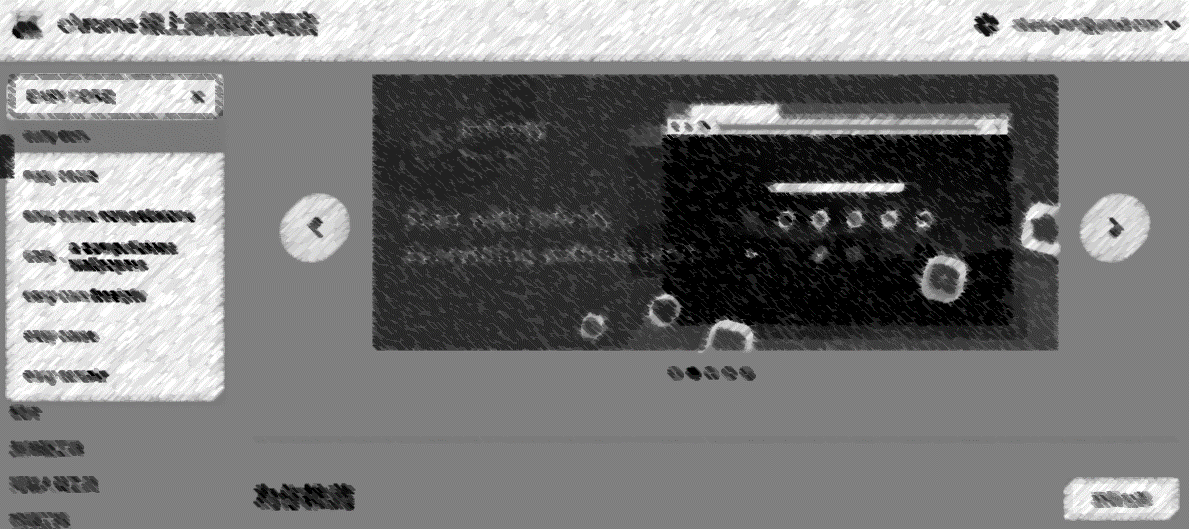 6
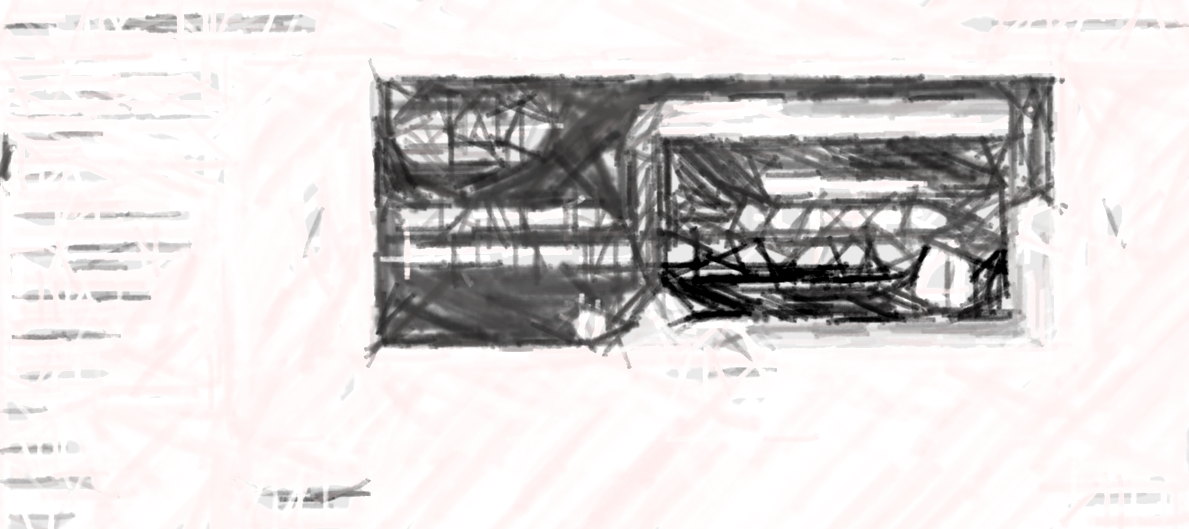 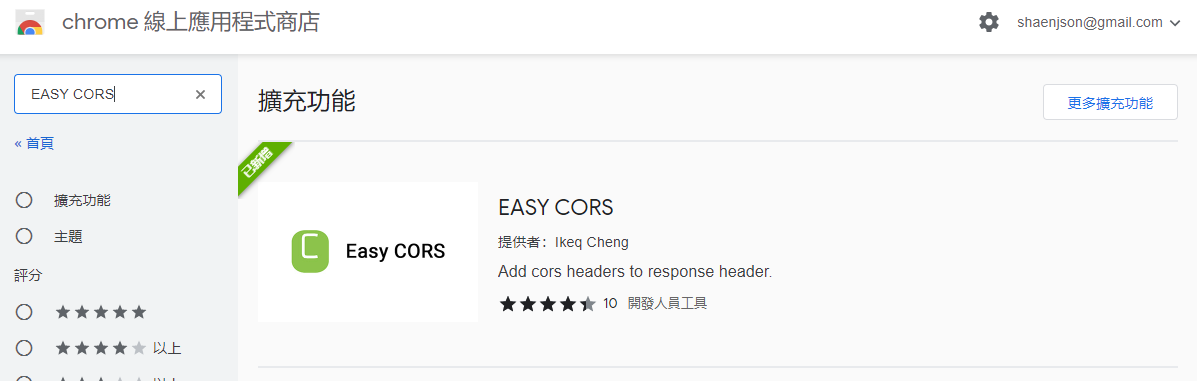 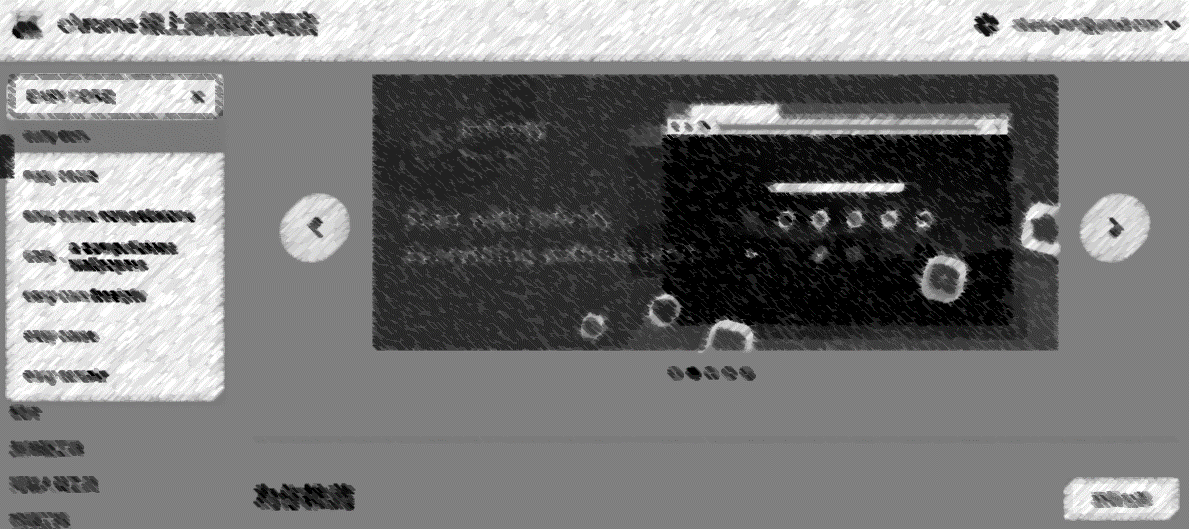 7
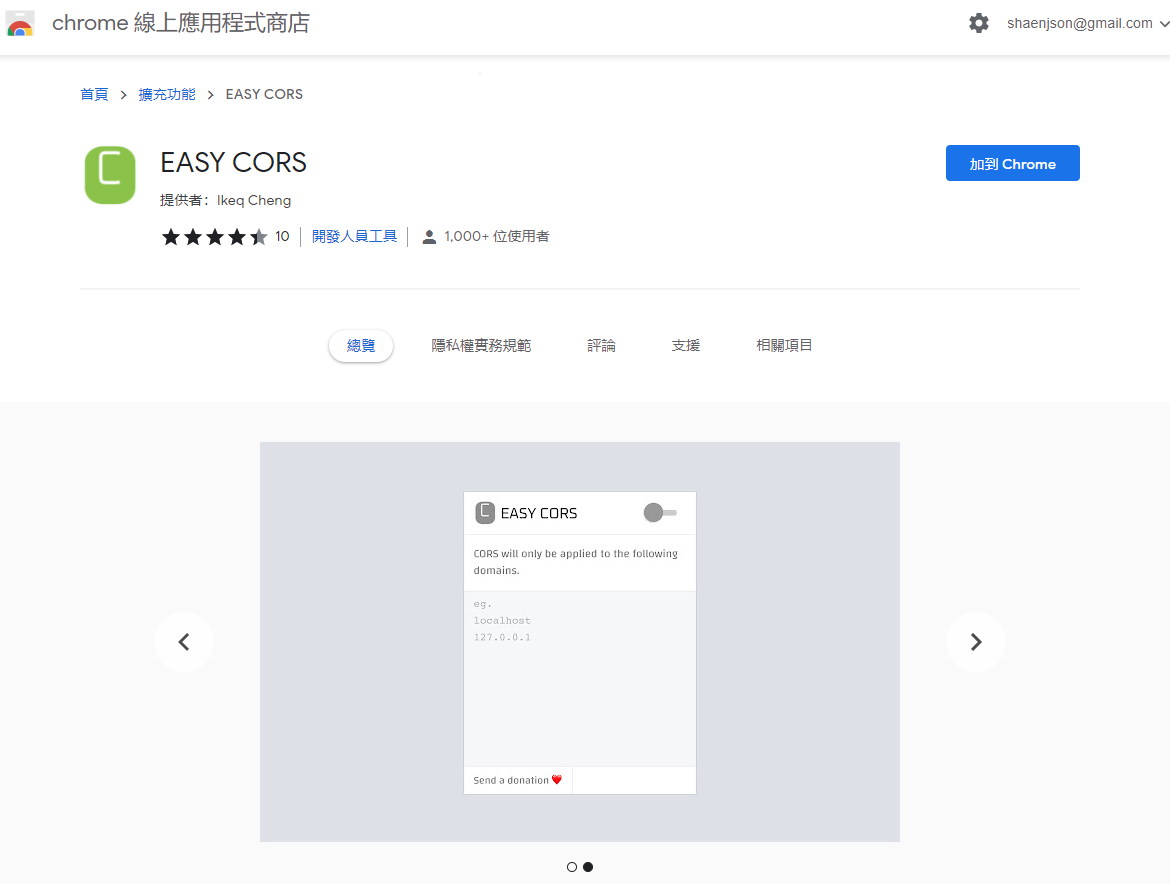 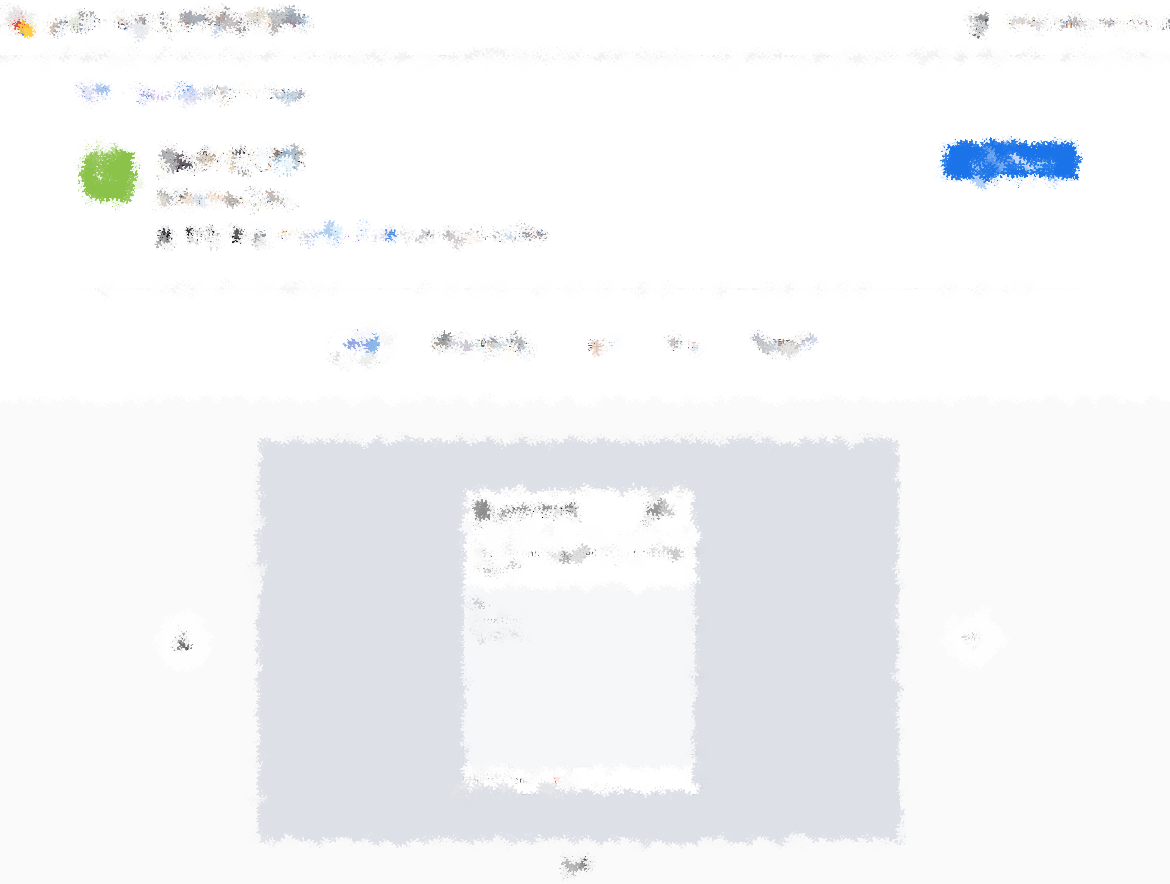 8
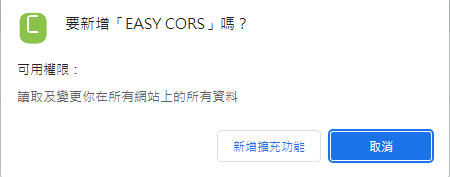 9
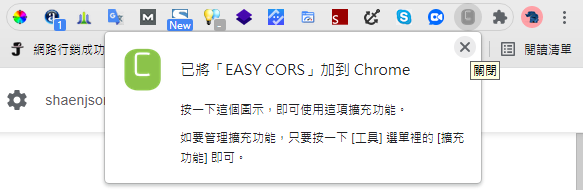 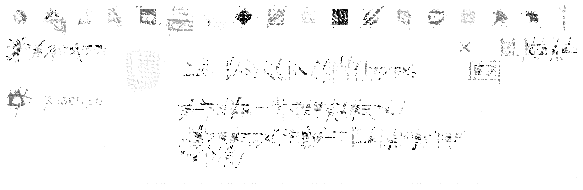 10
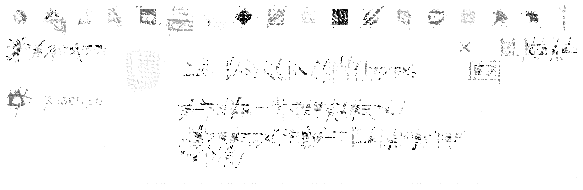 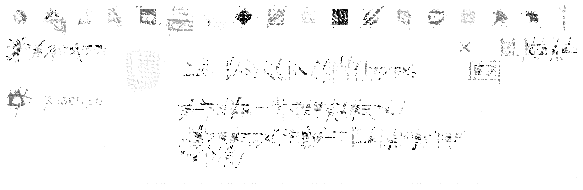 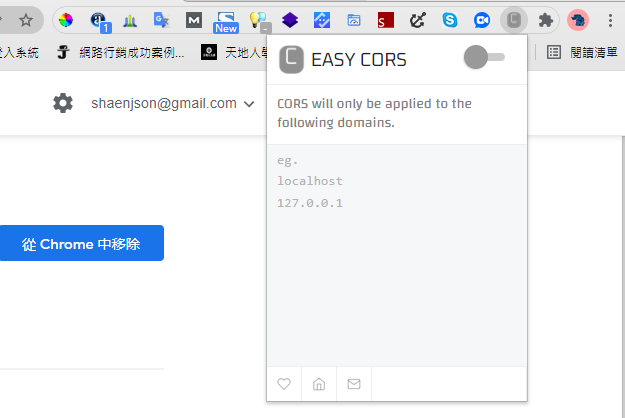 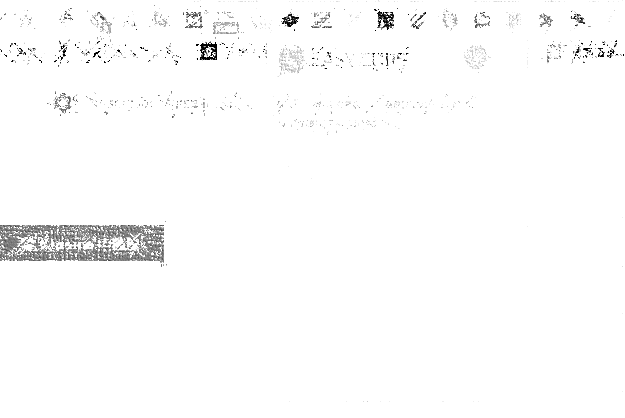 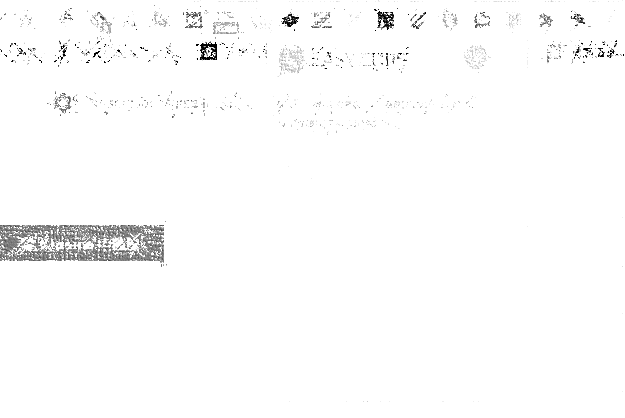 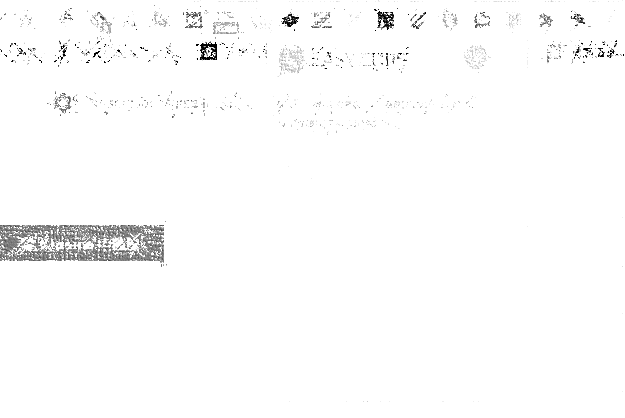 11
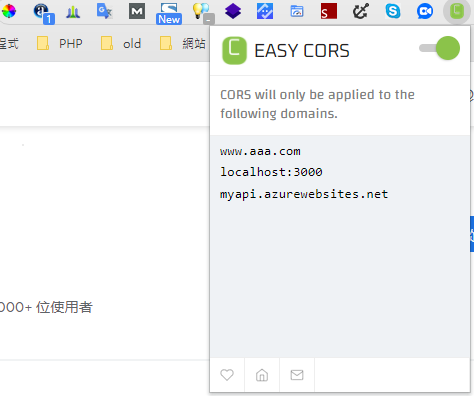 12
13